Born to Be Bullied
What can you do to protect yourself from bullying in your school?
What is bullying?
Define the Problem
Is bullying an issue at your school?
Who gets bullied?
Who are the bullies?
What does bullying look like?
What does bullying sound like?
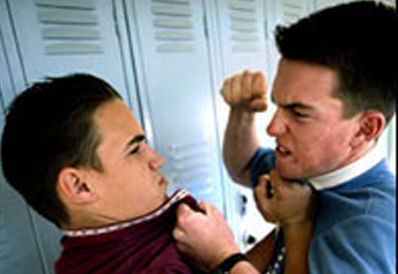 Gather Your Evidence
Have you or anyone you know been a victim of bullying?
Was it face to face or through social media?
How often does bullying occur in middle school?
http://www.stopbullying.gov/news/media/facts/#listing
Identify Causes
What makes a bully a bully?
http://www.nasponline.org/resources/factsheets/bullying_fs.aspx
http://www.rsd.edu/schools/carmichael/bullying/cause.html
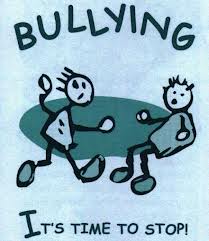 Evaluate Existing Policy
What are the consequences for bullying in your school?
Does NYS have any laws against bullying?
http://schools.nyc.gov/NR/rdonlyres/188AF3E2-F12B-4754-8471-F2EFB344AE2B/0/DiscCodebooklet2013final.pdf
http://www.stopbullying.gov/laws/new-york.html
Stop Bullying
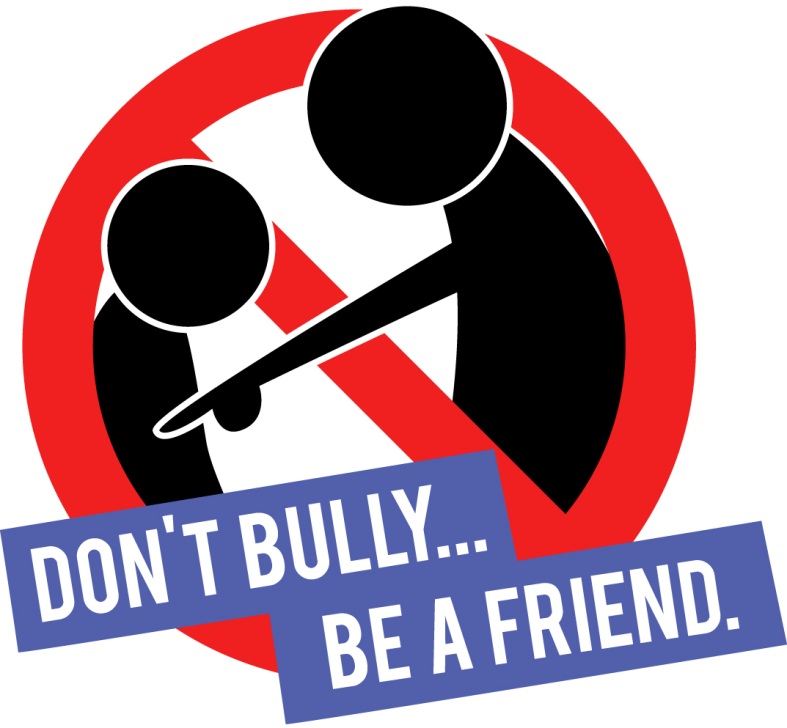 What can you do to stop bullying in your school?
Where do you begin?